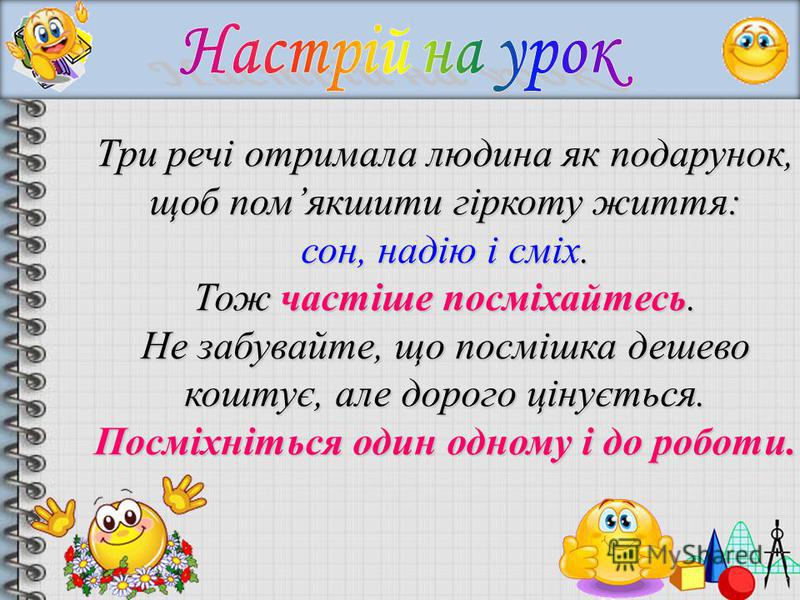 Тема уроку: Тепловий баланс. Рівняння теплового балансу.
Мета: дати учням поняття про закон збереження енергії в теплових процесах, навчити розв’язувати задачі на рівняння теплового балансу, перевірити на досліді справедливість рівняння теплового балансу; розвивати допитливість, спостережливість, прищеплювати інтерес до фізики на основі зв’язку з життям; виховувати почуття відповідальності за дотримання правил техніки безпеки при роботі з  термометрами, скляним посудом, гарячими тілами та бережливе ставлення до його використання.
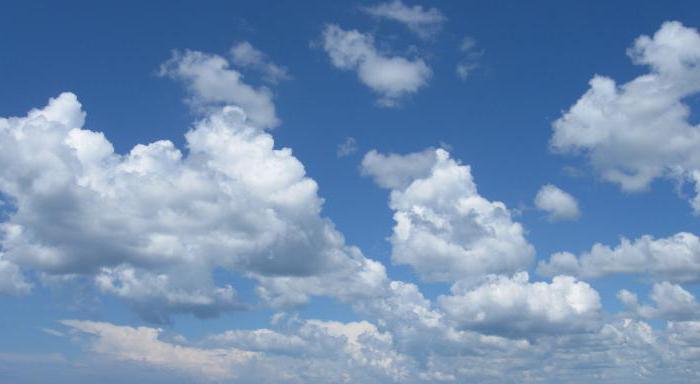 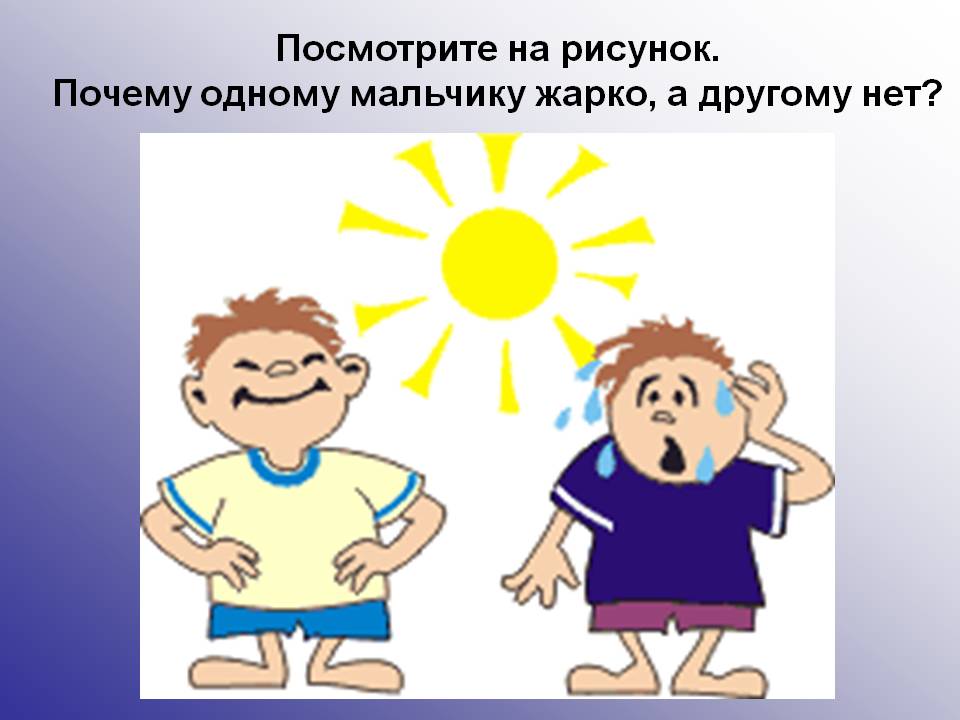 Чому одному хлопчику жарко, а іншому ні?
Виберіть зайве:1) в процесі приготування яєчні її внутрішня енергія зросла;2) над сковорідкою було виконано механічну роботу;3) внутрішня енергія змінювалась за рахунок теплопровідності;4) в процесі приготування їжі мало місце теплове випромінювання.
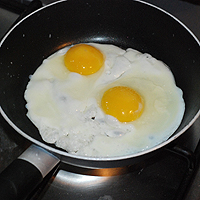 Який сніг швидше розтане під сонцем: чистий чи брудний?
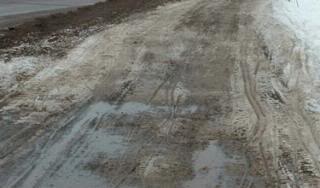 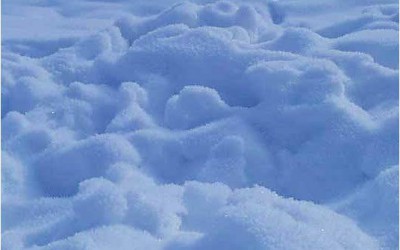 Яке зображення горобця за теплої погоди, а яке за холодної?
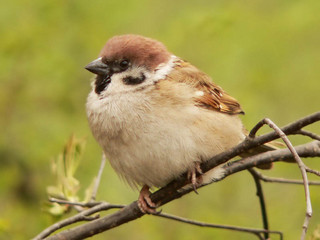 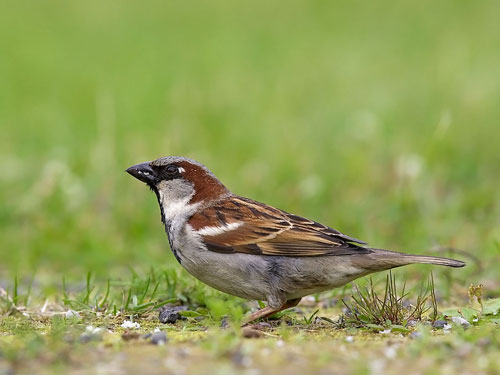 Вкажіть невірне твердження:1) цей вид теплопередачі супроводжується перенесенням  речовини;2) конвекція відбувається у будь-якому середовищі;3) розміщення батареї опалення не відіграє особливої ролі в теплообміні у приміщенні;4) виникнення виштовхувальної сили спричиняє теплообмін.
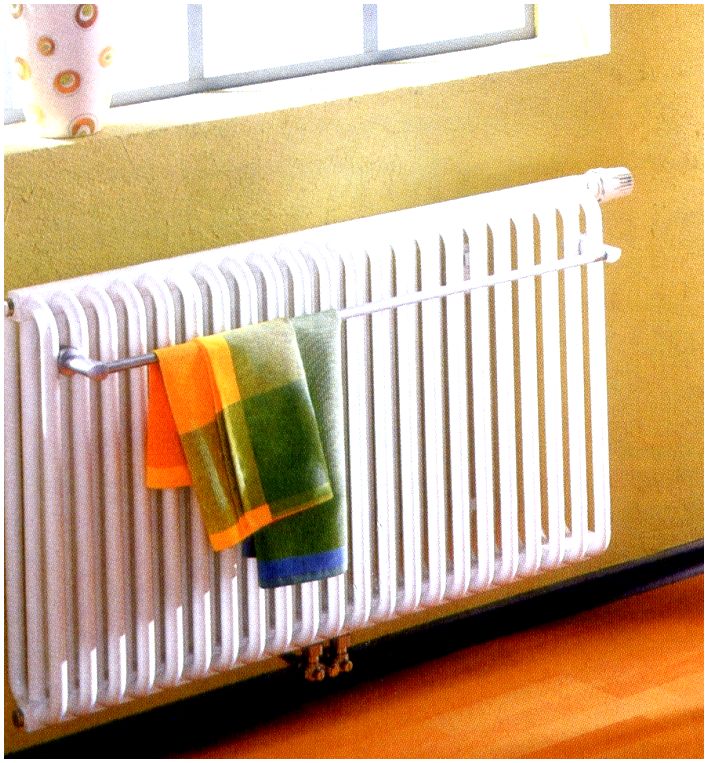 У якому чайнику вода довше залишається теплою?
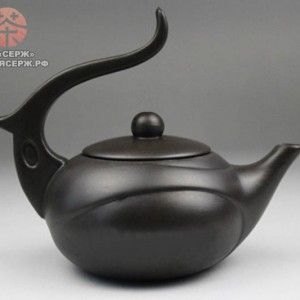 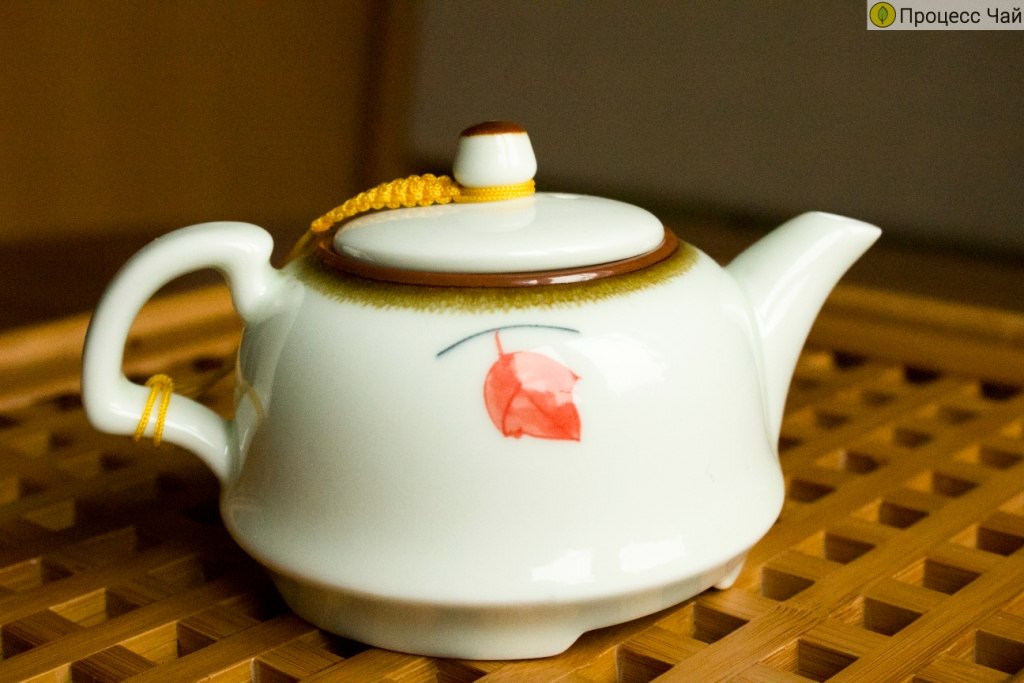 Чому ведмедю взимку тепло у барлозі?
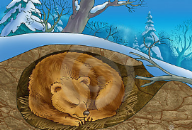 Тепловий баланс – це розподіл кількостей теплоти між тілами, які брали участь у тепловому процесі.
Закон збереження енергії в теплових процесах:В ізольованій системі тіл, у якій внутрішняенергія тіл змінюється тільки внаслідок теплообміну, загальнакількістьтеплоти, віддана одними тілами системи, дорівнюєзагальній кількості теплоти, одержаної іншими тілами цієї системи.
Q⁻₁+Q⁻₂+Q⁻₃ = Q⁺₁+Q⁺₂+Q⁺₃рівняння теплового балансу
c₂m₂(t₂-t) = c₁m₁(t-t₁)для ізольованої системи з двох тіл
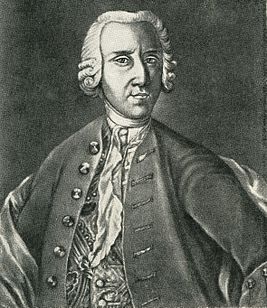 Георг Вільгельм Ріхман
11.07.1711. – 26.07.1753.
Алгоритм розв'язування задач на тепловий баланс
1)з'ясувати, якої температури досягають тіла в резуль­таті теплообміну, позначити її буквою t;
2) установити, які тіла  віддають теплоту, і запи­сати для кожного тіла формулу кількості теплоти;
3) з'ясувати, які тіла  отримують теплоту, і запи­сати для кожного тіла формулу кількості теплоти;
4) скласти рівняння теплового балансу, в лівій частині записавши суму кількостей теплоти,  які віддають більш нагріті тіла, а у правій частині - суму кіль­костей теплоти, які отримують менш нагріті тіла; 
5) розв'язати це рівняння відносно невідомої величини і записати кінцеву формулу;
6) обчислити невідому величину і проаналізувати резуль­тат.
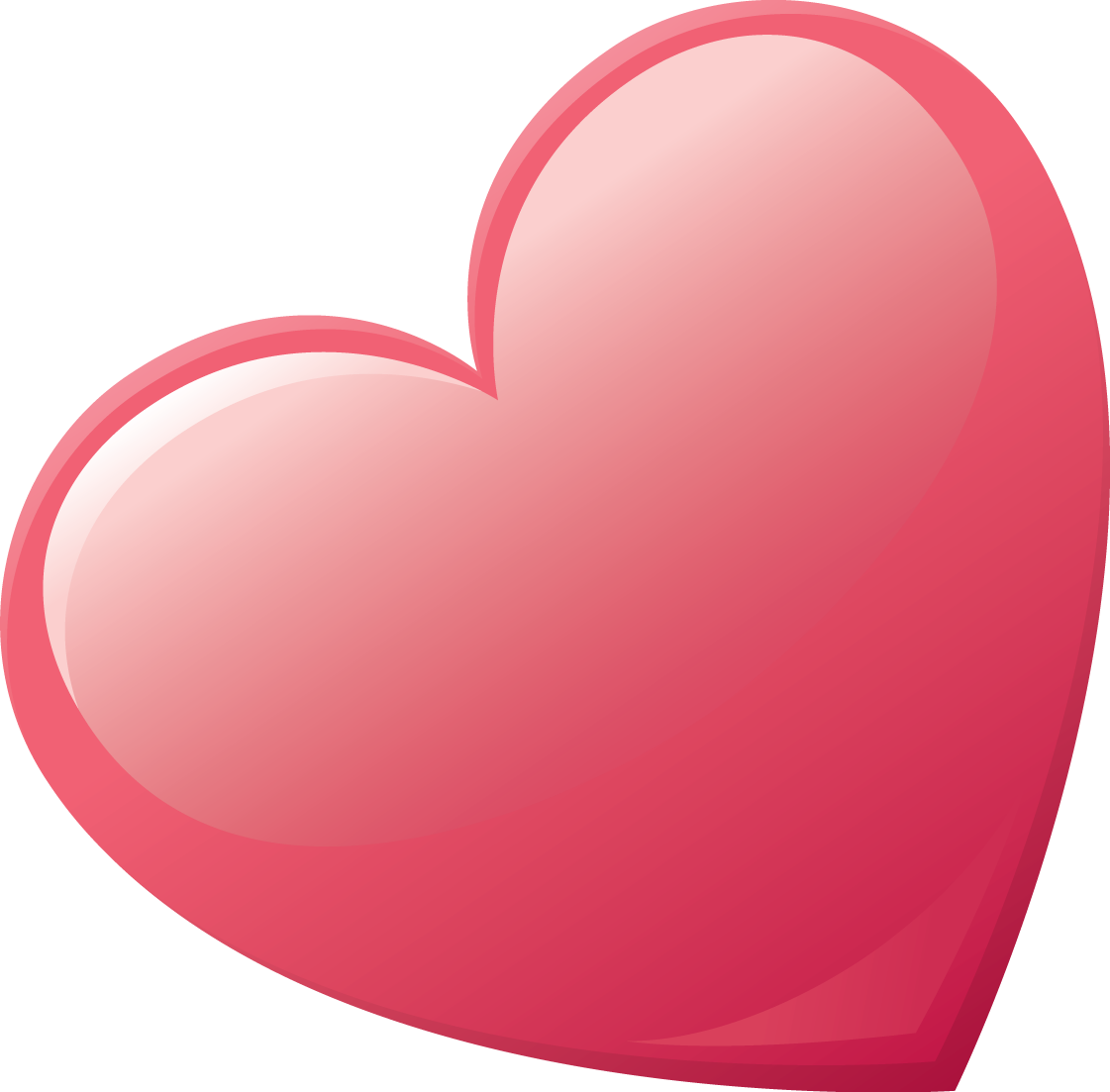 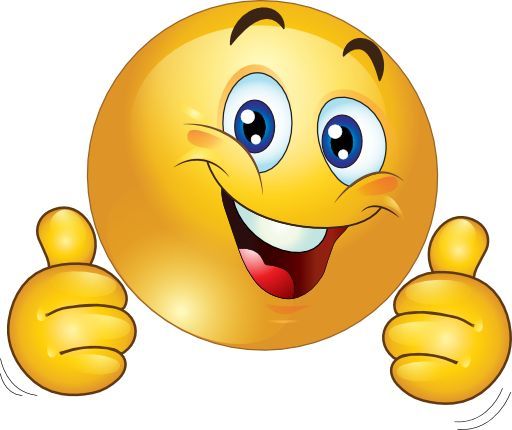 Дякую за увагу